Internet of Things (IoT)
Or
Internet of Everythings (IoE)
A very brief introduction
Internet of Things
1
Internet of Things, some definitions
“network of physical objects or ‘things’ embedded with electronics, software, sensors, and network connectivity, which enables these objects to collect and exchange data”
“global infrastructure for the information society, enabling advanced services by interconnecting (physical and virtual) things based on existing and evolving interoperable information and communication technologies.”
[Internet of Things Global Stands Initiative, http://www.itu.int/en/ITU-T/gsi/iot/Pages/default.aspx]
“IoT is a wide-ranging ecosystem of everyday physical objects connected to the Internet, capable of identifying themselves and communicating data to other objects on the network.”
[http://www.infoworld.com/article/2611319/computer-hardware/the--internet-of-things--will-mean-really--really-big-data.html]
Internet of Things
2
Some IoT examples
Coke vending machine at Carnegie Mellon Univ, 1982
Worlds first IoT device
Smart cities
Smart parking: Monitor parking space availability
Monitor vibrations and strength of buildings, bridges, etc.
Smartphone detection
Smart roads: Traffic congestion, weather, etc.
Smart lighting: Street light adapts to weather, etc.
Waste management: 
Home automation
Energy and water use
Remote control
Intrusion detection
Health
Medical fridges
Sportsmen care
Patient surveillance
Environment
Air pollution
Water leakage
Retail
Supply chain control
NFC payment
Logistics
Item location
Agriculture
Green houses
Golf courses: Self irrigation, etc.
Source
http://www.libelium.com/top_50_iot_sensor_applications_ranking
Internet of Things
3
IoT means really Big Data/AI and a lot of code
IoT devices collect an enourmous amount of data.
This data must be analyzed to be useful.
Big Data/AI technologies will be handy …
Code etc
IoT devices must be programmed
Databases must be configured and fine tuned
Big Data/AI algorithms must be implemented
Internet of Things
4
IoT and Business cases: The reason to use IoT
5 stages of Business cases
Data are produced and collected – but not for any reason
Data are analyzed
Product placement in supermarket 
Analyzed Data are used for optimization 
Volvo trucks – road profiling / truck repair shop
WiseCon – predict rats behavior => more efficient traps
Collected Data are used together with existing product/service
Power/water supply + customer overview 
Data are used for new Business cases 
Endomondo
Internet of Things
5
Trends in IoT
The sensor transmitter getting cheaper
Round 2 Euro for a chip to send data
Dedicated network for collecting Data from IoT increasesLow-Power Wide-Area Network (LPWAN) 
Examples 
LoRa (see http://www.lora-alliance.org )
LTE-MTC (among other see https://www.qualcomm.com/invention/technologies/lte )
Internet of Things
6
IoT sensors connectivity
Local area connections
RFID: Radio frequency
NFC: Near field communication
Wi-Fi
Bluetooth
etc
Wide area connections
GSM
3G, 4G, 5G
GPRS: General packet radio service 
Running on top of GSM or 3G
etc
Internet of Things
7
IoT protocols
Currently (many) protocols for IoT are being developed
One such protocol is LORA
https://www.lora-alliance.org/What-Is-LoRa/LoRa-Videos (movie 4:29 min)
Internet of Things
8
IoT in 3th semester
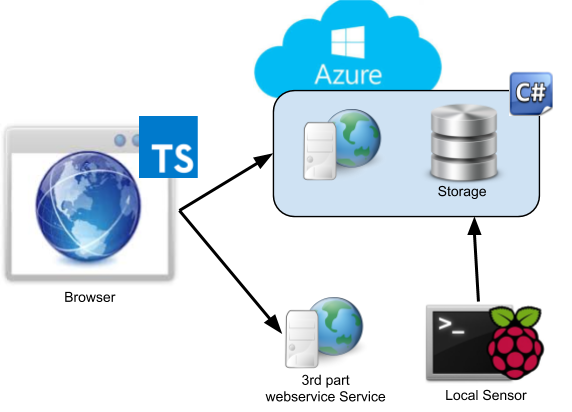 Raspberry Pi
With some sensors
Small equipment running Linux 
Having different sensors (temp, light, movement)
All measured Data sent out using UDP->broadcast to port 7000 (or another port number)
=> You must be able to send (and receive) UDP packets
Internet of Things
9